Spatial design for risk-averse urban scenarios. A conceptual approach
Rossella Stufano, Dino Borri, Domenico Camarda, Stefano Borgo
Summary
Introduction
 Spatial Domain Definition
Planning
Strategic Planning
Concept of risk

The advantages of ontological analysis applied to:
places
extreme event 
-Consequences for spatial design in urban scenarios
Introduction
Prediction, according to an old saw, is an art. 

A Delphi oracle was an enigmatic expression about a single event because a foresight and the relative anticipation can be only suggested

Good anticipation ≠ correct foresight
Good anticipation ≠ preventive action

Good anticipation =(?)
correct foresight followed by a preventive action 

But what does ‘good’ mean here?
Introduction
Today’s awareness of the complexity of natural and social  environments implies that in using state-of-the-art techniques to deal with these complex systems we must accept a dramatic (and perhaps discouraging) level of uncertainty. 

The traditional deterministic and quantitative approaches to urban planning and design in risky contexts seem to increasingly fall short of expectations in environmental domains; and this is now widely recognised (Matanle, 2011; McConnell et al., 2010).
Introduction
Over the years, several techniques have been developed to make prediction reliable or at least to increase confidence on foreseen scenarios. 

Today scientific and technical methods adopt the human-centered perspective which is still usual when dealing with future events. 

These events are classified a priori in terms of their positive or negative effects typically from the human perspective.
Introduction
A different contribution may come from the application in the spatial domain and in complexity-based architectures of techniques based on ontological analysis and classification (Poli et al., 2010). 
 
The use of classical logic to explicate the intended meaning of the used conceptual notions may not capture the whole subtleties of the domain, but greatly helps to validate the framework, to test it and to make hypothetical reasoning.
Spatial Domain Definition
By spatial domain we mean a (portion of) space plus a set of entities, perhaps of different ontological nature, which show some form of spatial dependency and/or interaction and can be recognised in that space for their generative and ‘transformational’ dynamics.
Planning
Planning is a complex path from problem setting to problem solving. 

There are several crossings along this path: (i) knowledge construction; (ii) solution search and evaluation; (iii) decision making; (iv) practical application; (v) communication; (vi) argumentation; (vii) empowerment. 

In territorial organizational science and organizational studies, reflection insists on cognitive processes and dynamics  that have to deal also with (a) spaces of uncertainty and ignorance; (b) spaces of willingness and action.
Planning
Many authors (e.g., De Roo 2012, Secchi 2009) have highlighted the complexity of society and territory, the difficulty in connecting the different elements to each other, as well as the ethical instinct to “select” relations. 

These criticisms and their interpretations have pushed urban designers to rethink urban planning as an act of collective intentionality, rather than as bureaucratic practices and conventions.
Planning
Therefore planning, in trying to manage complexity, is the result of an interaction between collective knowledge and shared projects performed via the injection of new knowledge: it is a value that should be treated with the principles of sharing, as the foundation of a necessary political dimension of the contemporary design (Russo, 2009).

The ‘futurisation’ of reality (pro-jectus) finds consistency and dynamism in the concept of process as a source of reflection that constantly provides new impetus to new proposals and a consistent updating of that locally-based language, the expression of a culture’s identity (Gregotti, 2004).
Strategic Plan
An urban project, in the sense of a plan or a strategy, has to evolve over time, it can't be frozen (Ingallina, 1994). 
. 
A city is a relational system and must be thought as a whole and not district by district (Ingallina, 1994).


Strategic practices grow as the intersection of different traditions of planning and policies :
 strategic planning, visioning, future studies…

The aim of strategic planning is to cope with the growing uncertainty and over-determination of territorial phenomena (Secchi 2001, Gabellini 2004)
Strategic Plan
Other aims:

- to propose a global project for strengthening the size and comprehensive implementation through the foreshadowing of possible outcomes;

- to guide and assess possible alternative choices of local development with a "constructivist" and non deterministic (if-then) vision of the future.
Concept of risk
Talking about planning and strategic planning means having an idea of what you intend to reach and what you intend to avoid. It means to deal with the concept of risk.

Risk is defined and analyzed in distinct ways according to the discipline and perspective.

The quantitative models show more and more their limitations and unfitness to face the complexity of the different issues.  
Knowledge is characterized by deep uncertainty or too low level of structuring. We need to acknowledge the multidimensionality of the concept of risk and accept the coexistence of distinct paradigms.
Concept of risk
For instance, in economics the notion of risk is not charged with a negative flavor. It is introduced as an opportunity for a positive and desired outcome.

In other domains (like natural phenomena, industrial disasters, diseases, epidemic crisis), risk assumes a negative flavor, an idea of loss, damage, catastrophe, it is an undesired result.



Ref. Nau R., Grønn E., Machina M. and Bergland O. (2013), Economic and Environmental Risk and Uncertainty: New Models and Methods, Dordrecht, Springer.
Concept of risk
A clear distinction between risk and danger can be found in Luhmann (1991): 

We have a danger when a damaging event occurs independently of any decision.

We have a risk when the occurring of an event, advantageous or disadvantageous (e.g. winning of the lottery), is connected to a decision.

Ref. Luhmann N. (1991), Soziologie des Risikos, Berlin, Walter de Gruyter.
Concept of risk
Risk analysis leads to isolate, as systematically as possible, cause-effect chains starting from an event (or a set of events) that is considered relevant. 

The development of the probability calculus and the increasing use of statistical methods allows to analyse these cause-effect connections even in the presence of uncertainty on the causality mechanism.
Knowledge  Representation
It appears useful to develop an abstraction of the scenario where only the types of entities at play and their general relationships are kept. 

At this point we start with an ontological analysis to clarify what are the actors, what is the framework (the spatial environment), what are the features and relationships, and what constitutes the complex spatial domain.
Knowledge in planning
First of all we have to point out that knowledge in our domain is not completely coded

There are large parts of knowledge which is not formalized or anyway coded, or which is not explicitly expressed.
Scenario building in Taranto
An example we could refer to is the making of the Taranto’s strategic plan to 2065

We started community-based, interactive processes of knowledge exchanging, aimed at building future scenarios for the new plan.

What emerges is that the environment is the most recurring issue. It is present in community problems and/or expectations, but also in the perceptions of the physical reality of the city.

The industrial problem often seems absent from protocols, but it is difficult that final  strategies could ignore industrial relations.
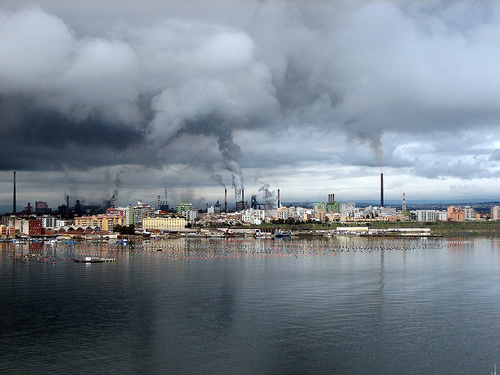 Scenario building
Is fundamental to cope and organize all this huge and not structured knowledge  

This knowledge needs to be linked to all the other information coming from analysis and studios about all the other different levels that are making a territory (as dynamics, relationships,…)
Toward an ontological analysis of places
We need a conscious form of interpretation:
-of places ;
-of  stratified meanings that insist on every geographical object (natural and/or artificial) that is a place;
-of relationships that exist between all the different objects 

This leads to the individuation of the different levels ‘nested’ in the places’ representation.
Carving up geographical places
Humans live, move and observe complex spatial environments using different paradigms often without being aware of this.


Ontology is an approach that helps to organise and clarify the essential elements (objects, properties, processes) and how to organise them.
Ontological levels
Spatiality
 - Mereological level (to be part of...)  
    e.g. the subdivision of an area like a neighbourhood
- Topological level (to be in contact with..., to be a single piece)    e.g. the contiguity between neighbourhoods
- Geometrical level (to have shape... , to be rigid)   e.g. the boundaries of a neighbourhood
-Geographical/morphological level (to be located in..., to be along...)   e.g. (global) in a valley; (local) to have radial/grid/linear/multi-nuclei pattern
Artifactuality
- Material level (to be made of..., to be on...) e.g. wood, concrete, water 
- Structural level (to have 'qualified' component...)   e.g. natural vs manmade, residential vs production vs recreational area
- Artifactual level (to be made for...)e.g. buildings and other planned/intentionally modified things
- Functional level (to use a place/building for…)   selection/production/intentional level
24
Ontological level
Cognitive level
    (to perceive..., to use… as ..., to know that..., to remember...)	- representation 	- observation	- phenomenon	- consciousness	- concepts	- action

      Social level 
      (to have norms..., to have role...)	– organisational level (role structures)	– service level	– economic level	– political level
25
Ontological Level
Cultural level	– behavioural level	– living/moving habit level	– knowledge level (know-how, know-what) 	– local history awareness level	– community level


		Processes level
                 - Dynamic level  (to change..., to manifest flows of…)                 - Development   (to evolve as a whole...)	 - Temporal interaction and integration across entities at different  
                    levels (among which stakeholders’ partecipation)
26
Geographic subject: What must be there?
Physical components  (e.g. location)

Material components (e.g. closed and open spaces, network structures)

Agentive components (e.g. habitants, organisations, social roles)

Relationships across the components (e.g. strict, generic dependence)

System properties (like continuity, self-recognition, resilience, communication, connectivity…)
Steps
The listed levels have a rich structure and are strongly interdependent. 
We need to be aware of the contribution of each level to evaluate a place, understand how it may evolve and how changes may impact it.

Two crucial steps: 
1) to isolate and objectivise these levels (from ontology to perspectival contexts);
2) to develop a formal framework for modelling levels and interactions.
28
Scenario building using the ontological analysis of places
We thus have a structured model to work with.
This, of course, does not reduce our awareness of the uncertainties in and behind our analysis

Still, we need to question what the real problems are.

We plan to reach a desired state and to avoid undesired situations.

While we should already know what the desired state is, we might not know what we need to avoid.
Which states, which events are really problematic?
Think of the Niles across the epochs and how flooding in ancient Egypt were expected
Classification of (Extreme) Events
We now discuss the role, limits and potentials of using ontological techniques for the classification of events and the consequences on risk-averse building.

An event is what happens in some spatio-temporal location and can be a process, a phenomenon, an activity, a state.
Events can have temporal as well as spatial parts. The ignition is a temporal part of an explosion, the burning of a tree is a spatial part of the wildfire. 

All these events and their parts are occurrences, i.e., individual entities that exist in that specific period of time and that specific spatial region (Borgo, Guarino, 2015).
Towards an Ontological Analysis of Extreme Events
Objects participate in the events: the tree that burns participates to the wildfire event but is not part of it, instead the burning of the tree (which is an event) is part of the wildfire event (indeed the tree participates to both).

A generic event (i.e., whatever happens in a certain spatio-temporal region) can be observed at least under four general perspectives:
 its stable properties (state);
 its dynamic regularities (process);
 the evolving conditions (accomplishment); 
 its transition moments (achievement).
Towards an Ontological Analysis of Extreme Events
For instance, a tornado event may be described as:

a column-like system of rapidly-rotating air stably present for some time (state) 
where different objects, sand and particles move around at different instants (process), 
with a very strong of air sweeping the ground (accomplishment) 
possibly involving the destruction of vegetation and human artefacts (achievement).
Towards an Ontological Analysis of Extreme Events
None of the above perspectives is in itself positive nor negative, and we can even fix different ways to separate some of them as positive, others as negative and the remaining as neutral (Borgo, Guarino, 2015)

The fact that one focuses on just one of these events may be determined by specific reasons due to personal, social or other commitments.
Towards an Ontological Analysis of Extreme Events
Thanks to the ontological framework we can identify some general sources of perspective:

(1) the participants to the event;
(2) the specific qualities of such participants we focus on;
(3) the relationships among participants in an event;
(4) the role of an event part of a larger event; and
(5) the interaction among distinct, typically overlapping, events.
Towards an Ontological Analysis of Extreme Events
The characteristics of the event's participants form a dimension that here we call grounding. 

Among the classification dimensions we have:
(i) the essential characteristics of the event (ontological);
(ii) the perspective under which it is evaluated (contextual);
(iii) how it interacts with other events (relational); 
(iv) the qualities of its participants (grounding).
Conclusions
Through an ontological analysis we intend to ‘build’ a neutral representation of places and of (extreme) events

This allows us to read the different levels that form places and relationships, and to provide a deeper knowledge of the scenario 

We can then have:
-  a disambiguated knowledge
  a more clear frame to refer to for design risk averse scenario avoiding a complexity’s reduction approach
  the formalization of the knowledge/model
 the opportunity of sharing knowledge between different actors and stakeholders
Conclusions
Applying the ontological analysis to a complex system like Taranto offers a more complete and systemized knowledge of its present (and the potential future) increasing confidence on the value of the model – (that is not a model based on an omni comprehensive  rationality).

A shared and disambiguated knowledge model is a useful tool for effective, transparent and participated planning activities and gives a more conscious approach to cope with the complexity of conceiving a strategy.
Thank you